Будова й різноманітність квіток
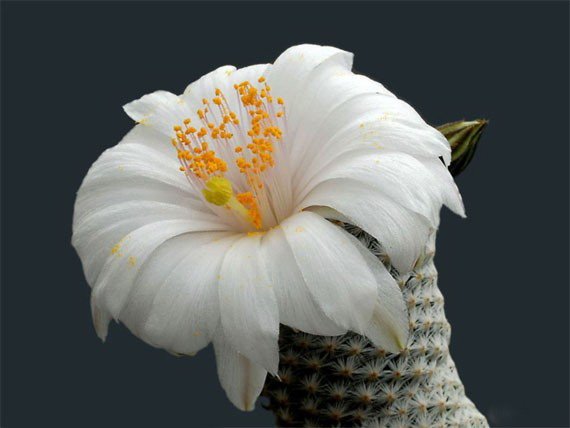 Квітка – видозмінений пагін
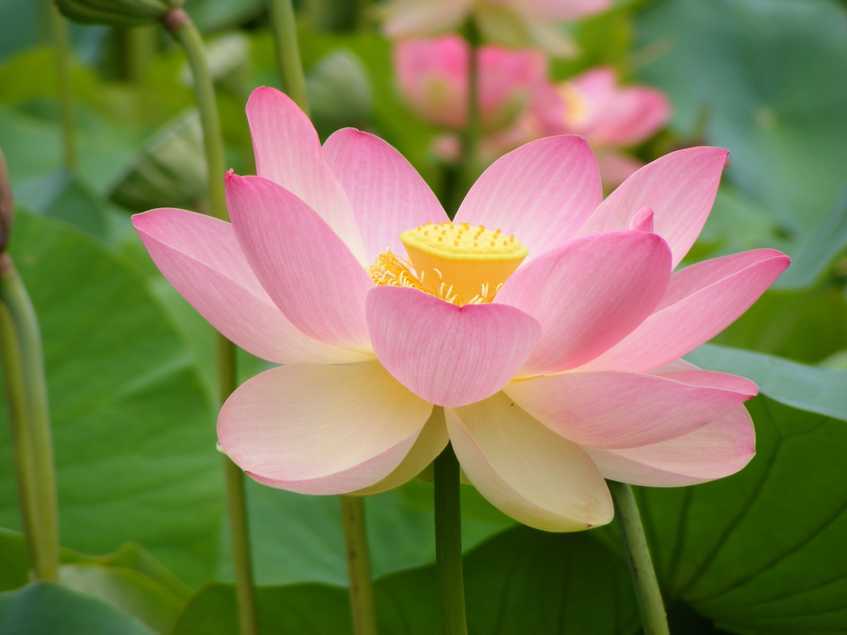 Це вкорочений, видозмінений, обмежений у рості пагін
Квітка – видозмінений пагін
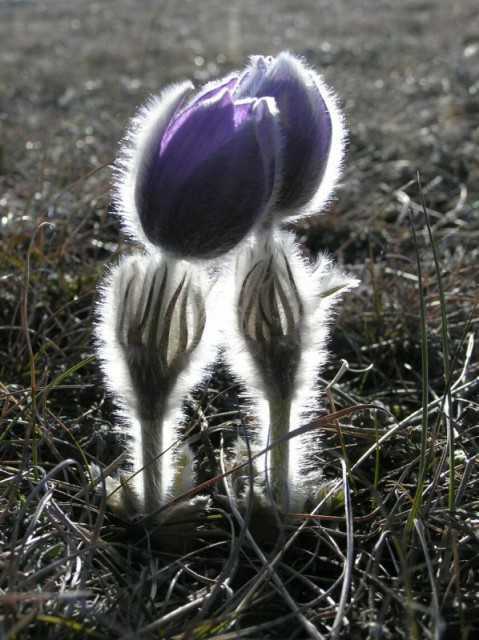 Квітка пристосована до статевого розмноження
Квітка – видозмінений пагін
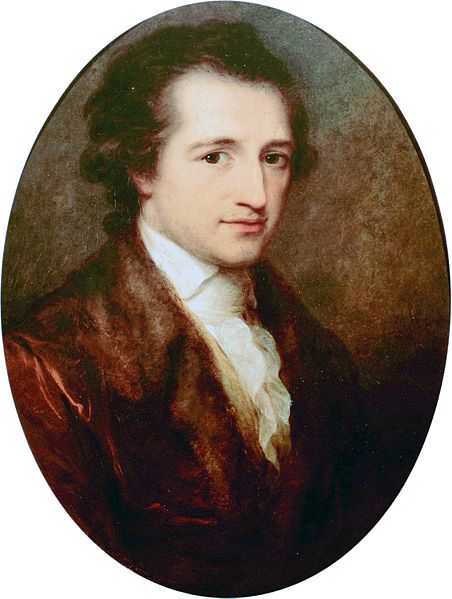 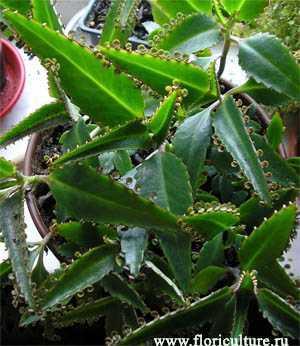 Він дав визначення «квітка», 
а коланхое в Європі і досі звуть квітка Гете 
(він відкрив його лікарські властивості)
Німецький поет і вчений Йоган Гете був любителем ботаніки
Квітка – видозмінений пагін
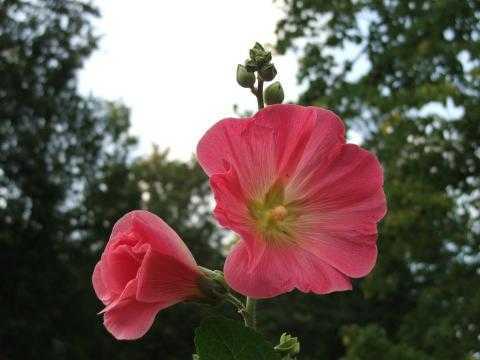 Квітки розвиваються на верхівці стебла і 
в пазухах листків із репродуктивних бруньок
Квітка – видозмінений пагін
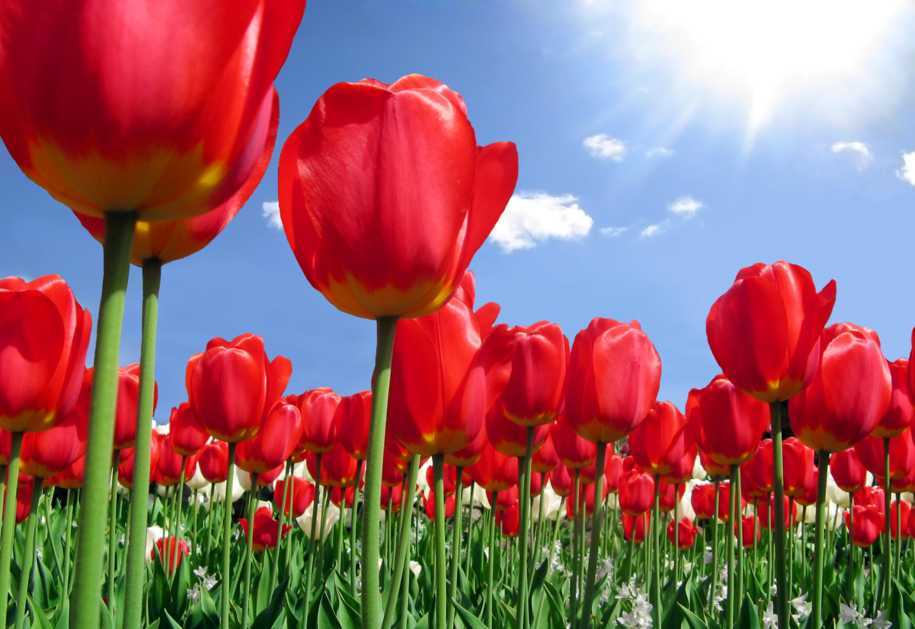 Квітконіжка – видозмінене стебло пагона
Квітка – видозмінений пагін
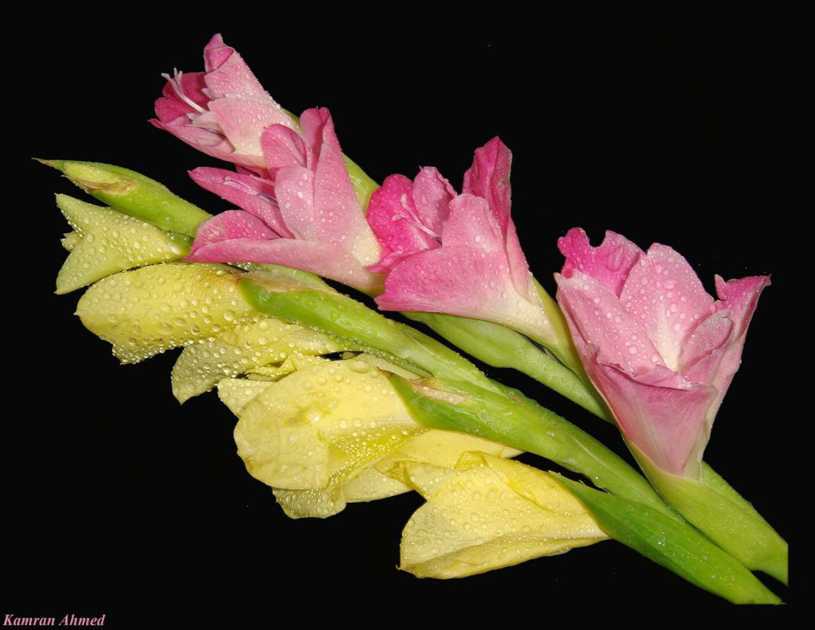 Квітки без квітконіжки - сидячі
Квітка – видозмінений пагін
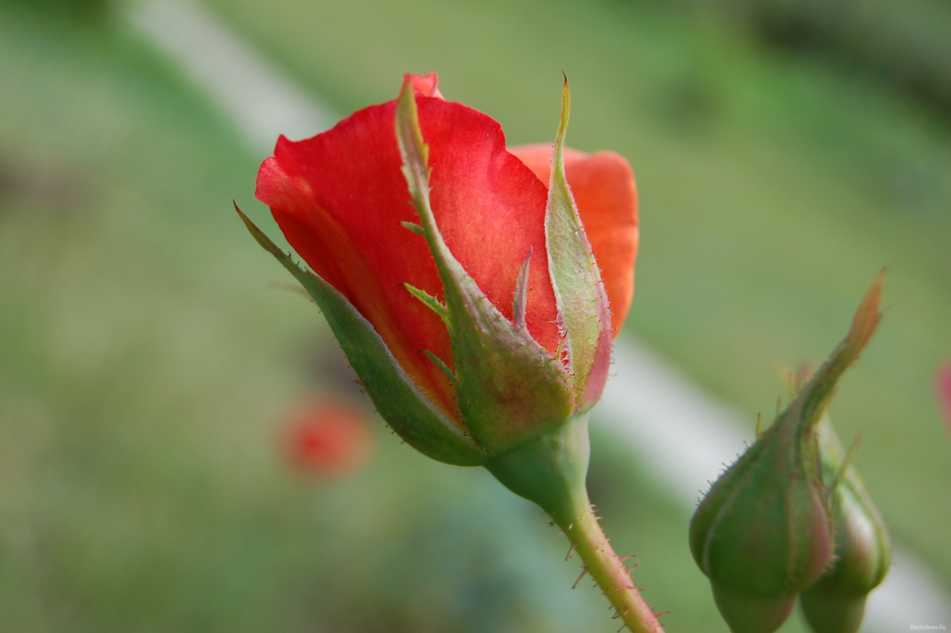 Квітколоже – видозмінена вкорочена верхівка пагона
Квітка – видозмінений пагін
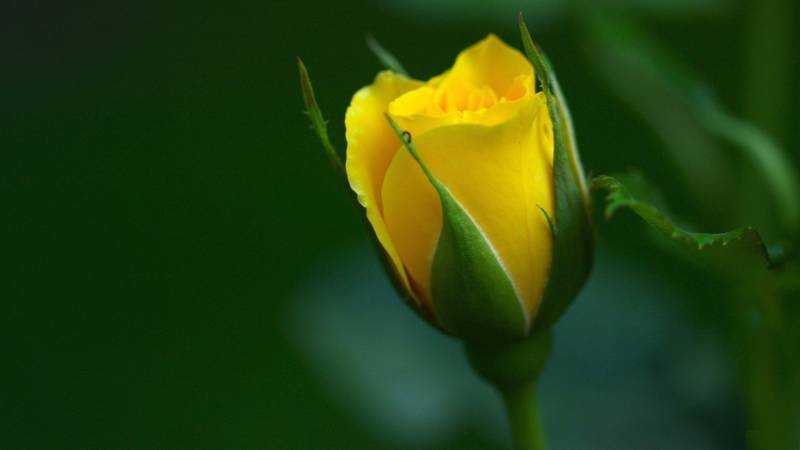 Чашолистки – стерильні захисні частини квітки, видозмінені листки
Квітка – видозмінений пагін
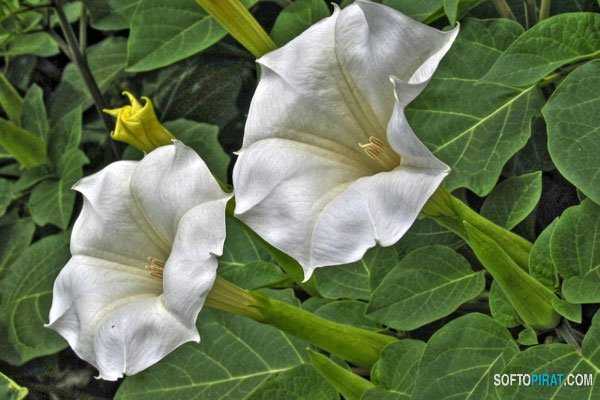 Чашолистки  (однина – чашолисток) можуть зростатися
Квітка – видозмінений пагін
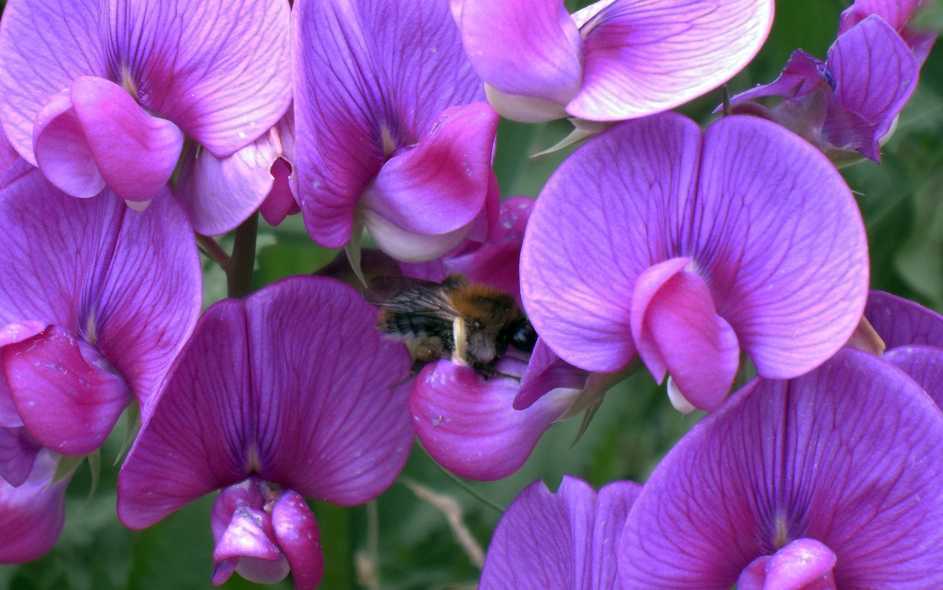 Пелюстки  (віночок) – яскраві стерильні частини квітки 
для приваблення комах
Квітка – видозмінений пагін
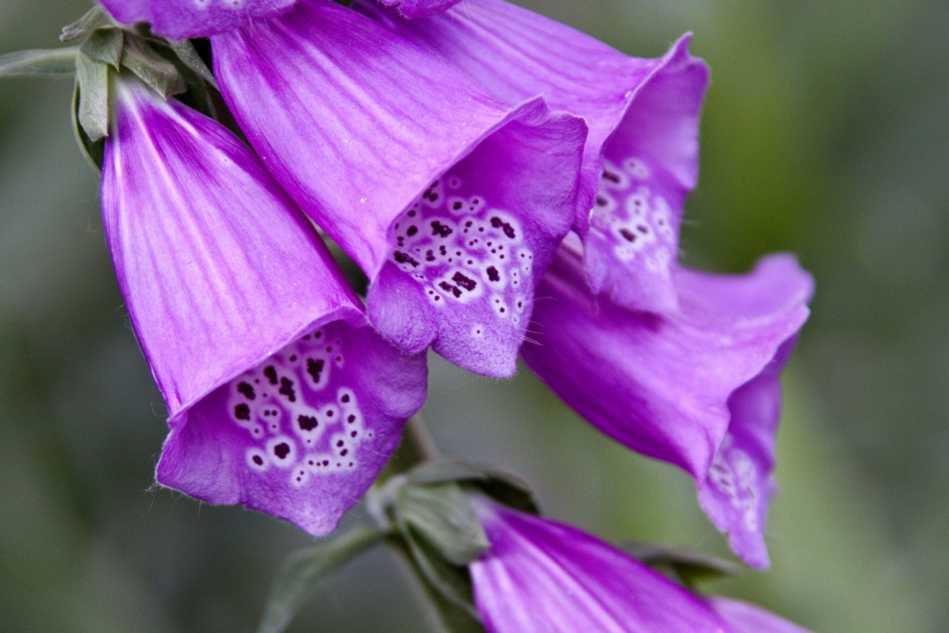 Пелюстки  (однина – пелюстка) можуть зростатися
Пігмент антоціан забарвлює пелюстки
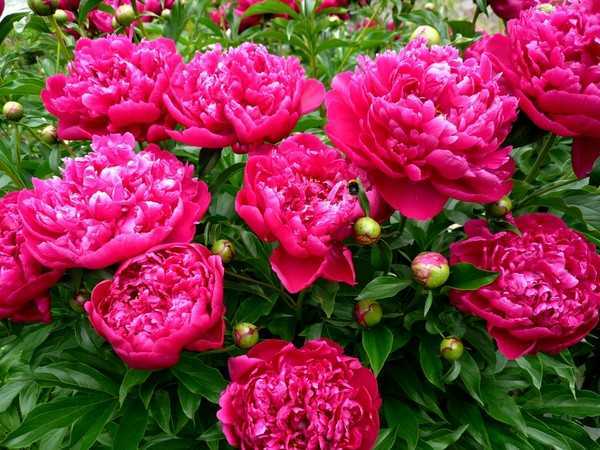 Півонія
Пігмент антоціан забарвлює пелюстки
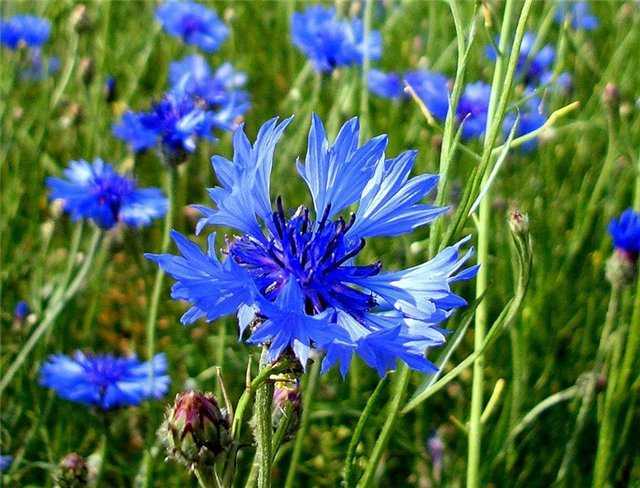 Волошка
Пігмент антоціан забарвлює пелюстки
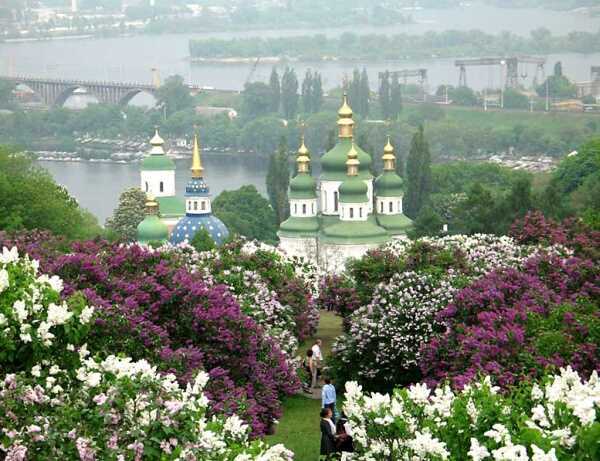 Бузок
Пігмент антоціан забарвлює пелюстки
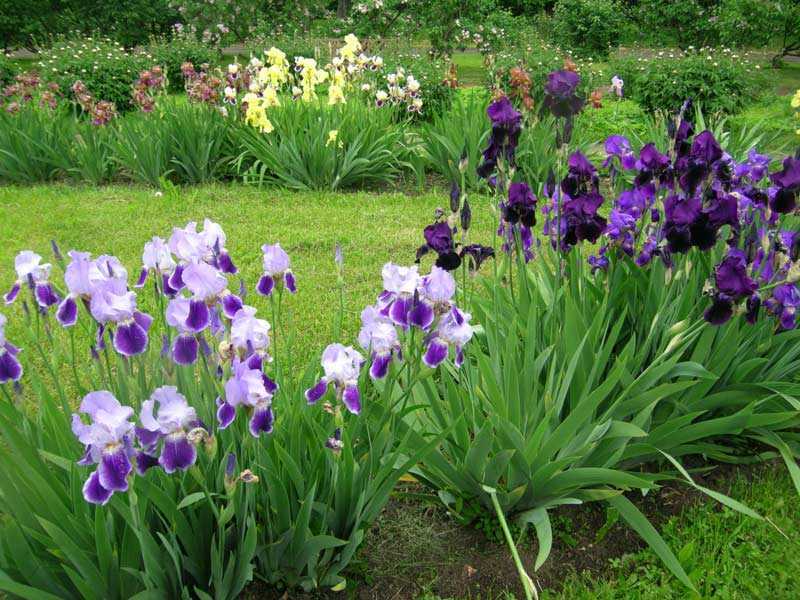 Півники
Білий колір – відсутність пігментів
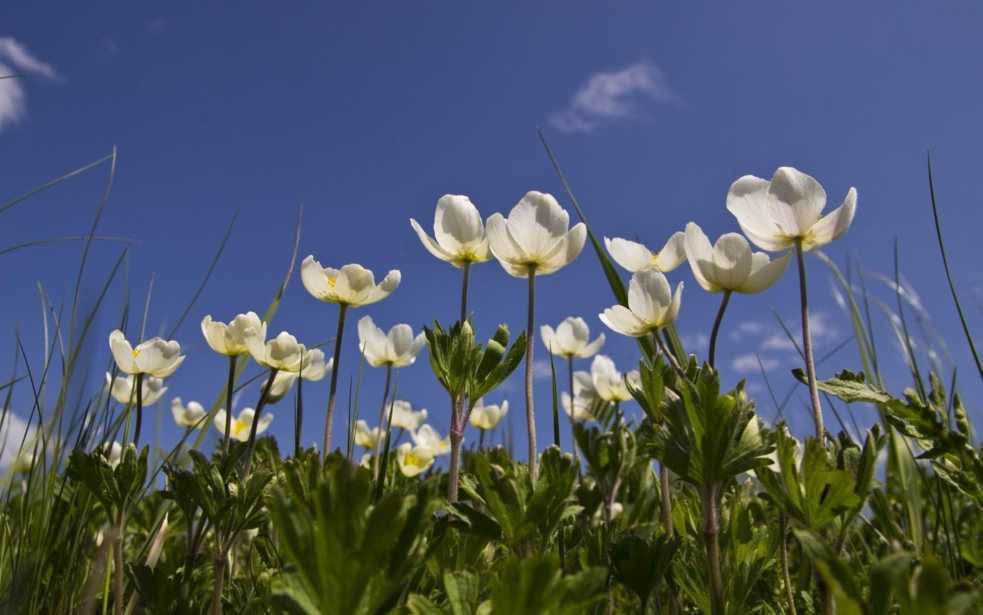 Анемони
Оцвітина = чашолистки + пелюстки
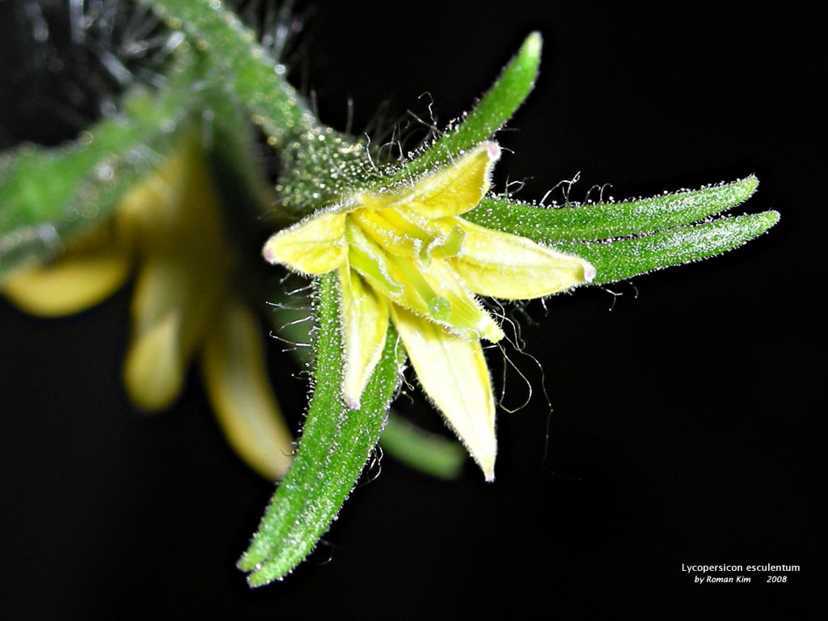 Подвійна оцвітина
Оцвітина = чашолистки + пелюстки
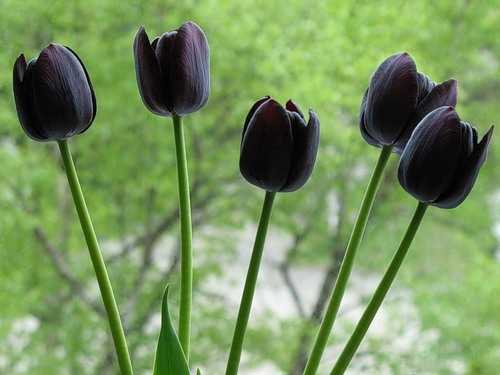 Проста оцвітина (листочки)
Оцвітина = чашолистки + пелюстки
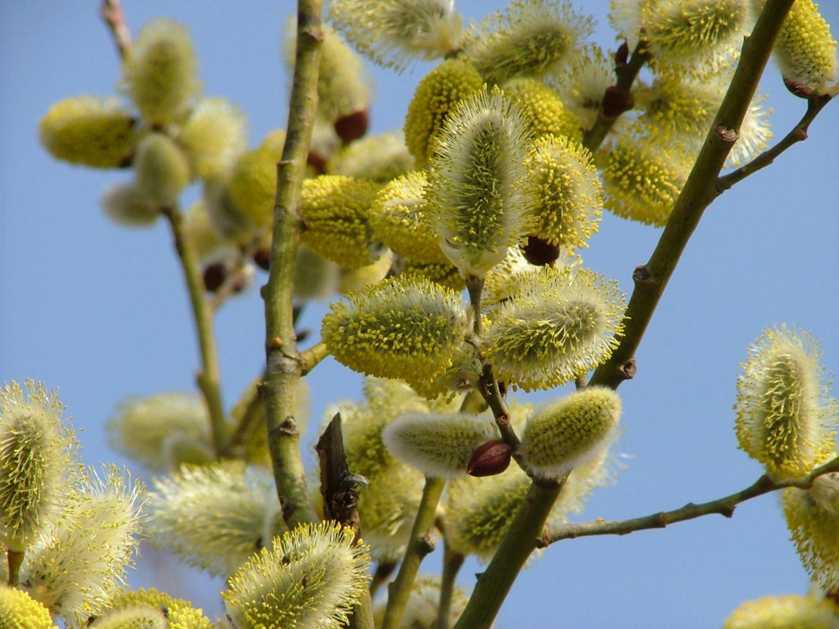 Голі квітки (без оцвітини)
Квітка – видозмінений пагін
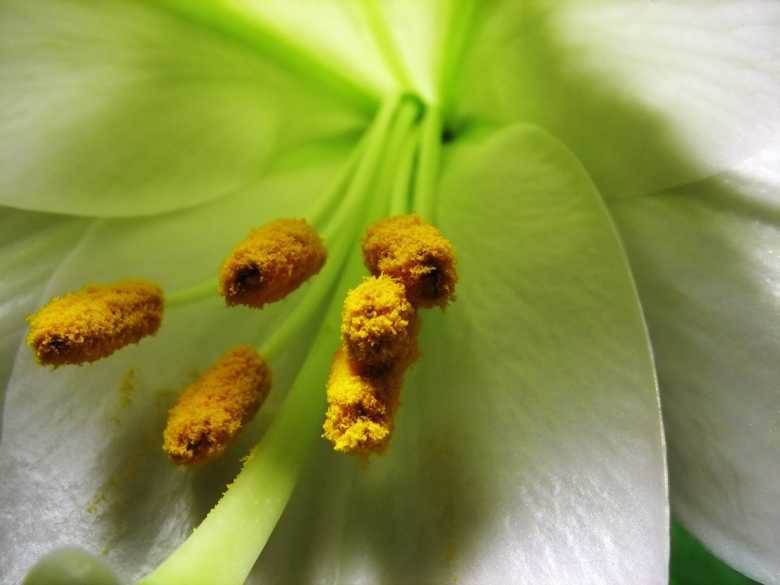 Тичинки – репродуктивні частини квітки 
(на тичинковій нитці пиляк, а в ньому – пилкові зерна)
Квітка – видозмінений пагін
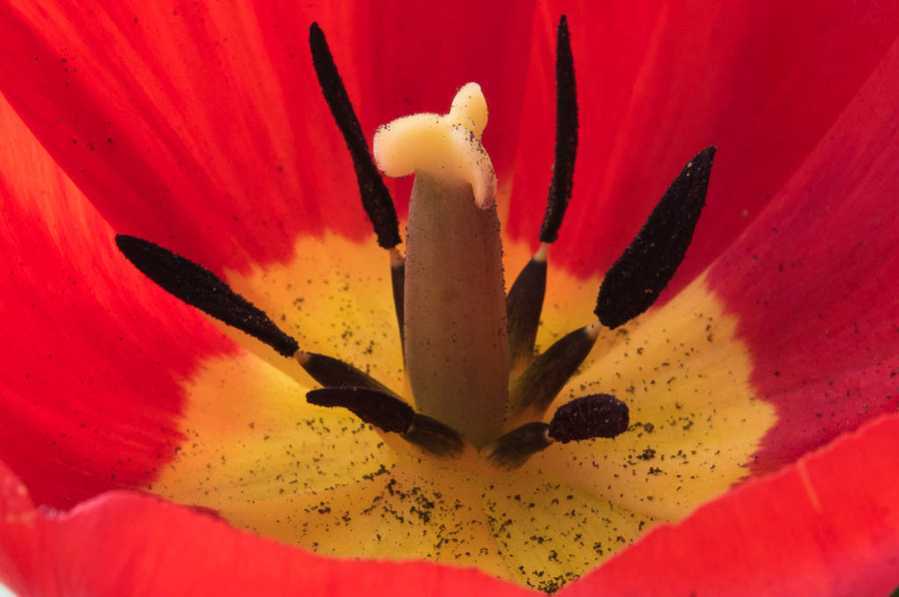 Маточка – репродуктивна частина квітки 
(має приймочку, стовпчик і зав’язь із насінними зачатками)
Квітка – видозмінений пагін
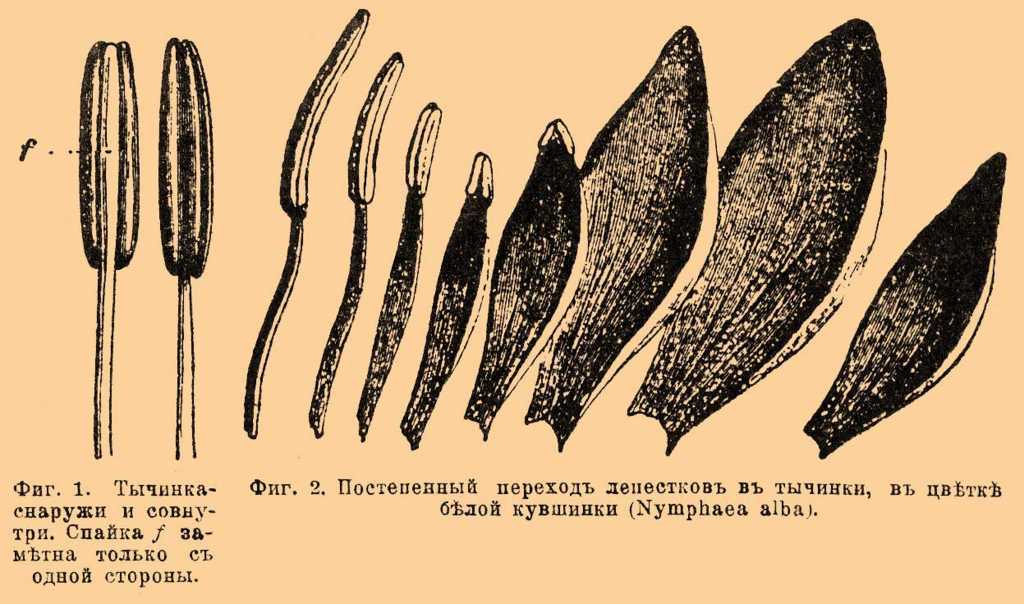 Вважається, що всі частини квітки походять від листків
Різноманітність квіток
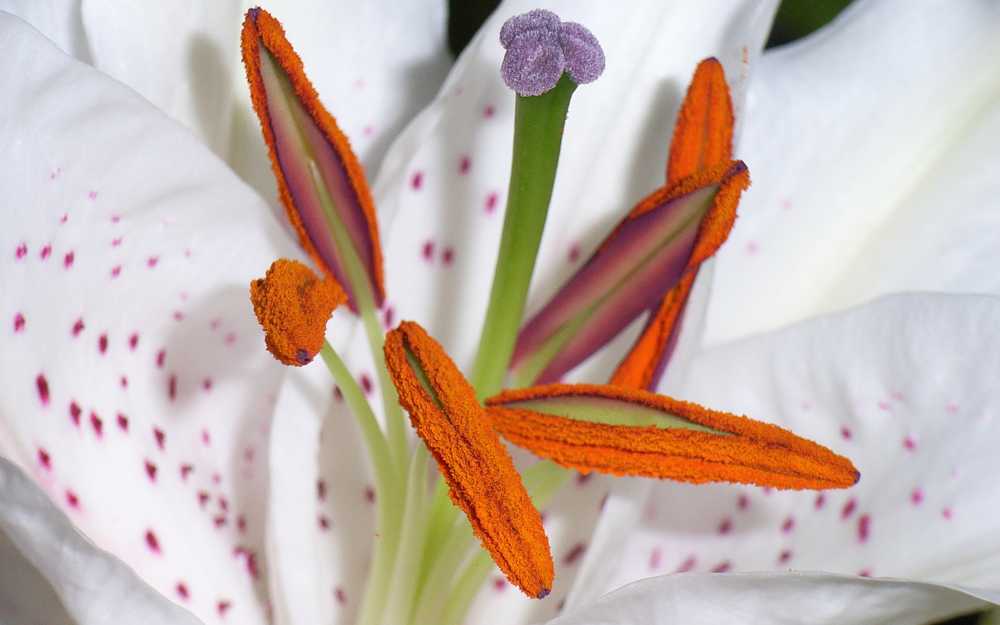 Двостатеві квітки мають тичинки і маточку
Різноманітність квіток
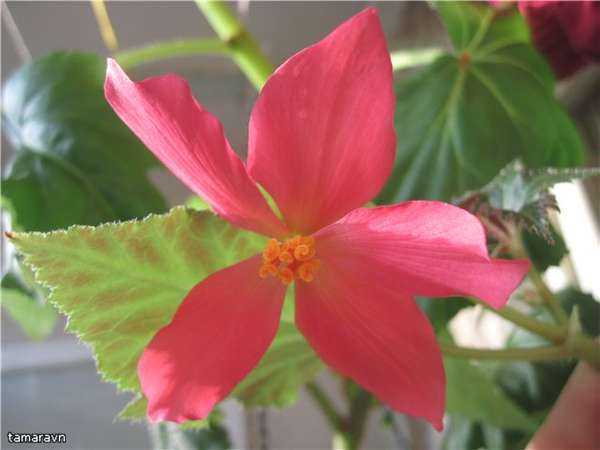 Одностатева маточкова квітка
Різноманітність квіток
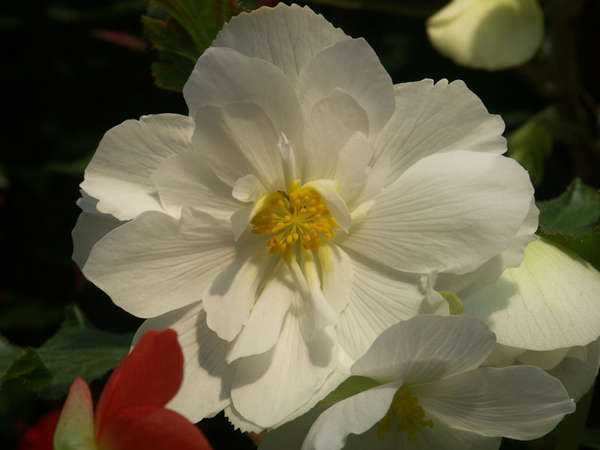 Одностатева тичинкова квітка
Різноманітність квіток
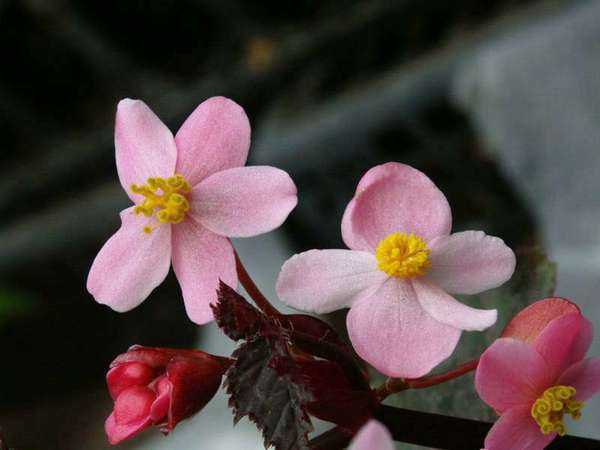 У центрі чоловіча квітка, з боків - жіночі
Однодомні рослини
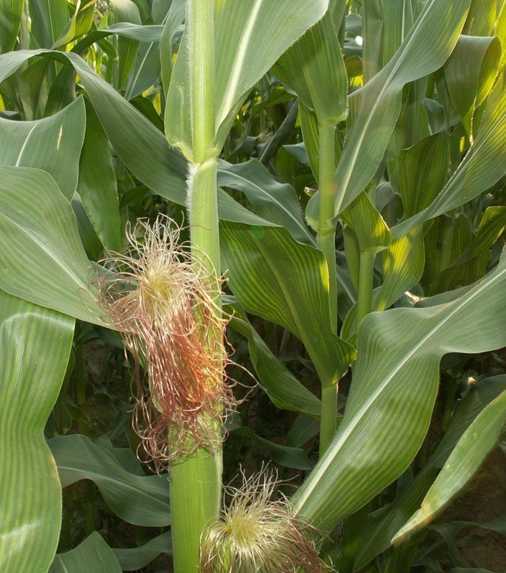 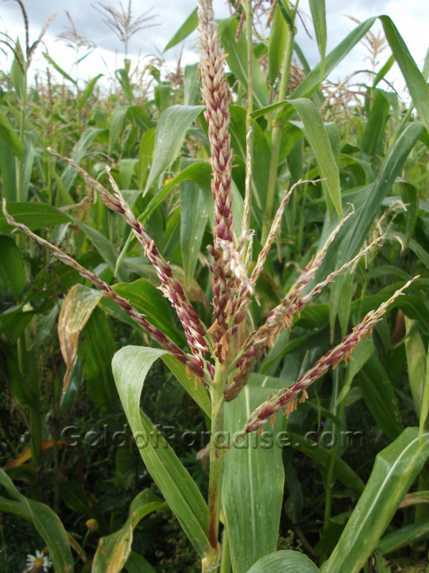 Кукурудза
Дводомні рослини
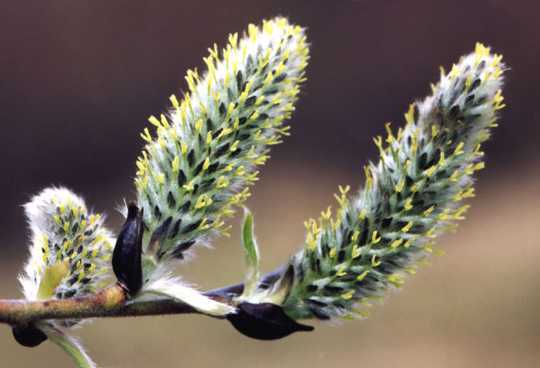 Жіночі квітки
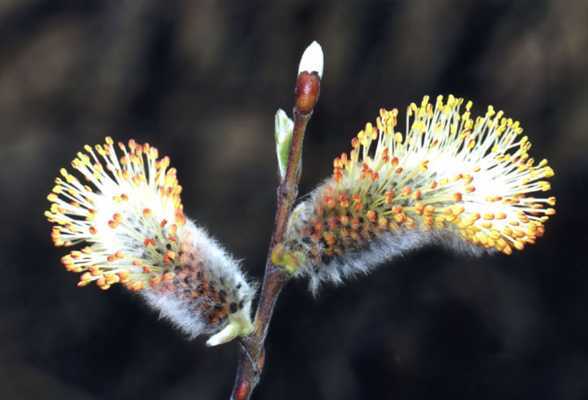 Чоловічі квітки
Верба
Різноманітність квіток
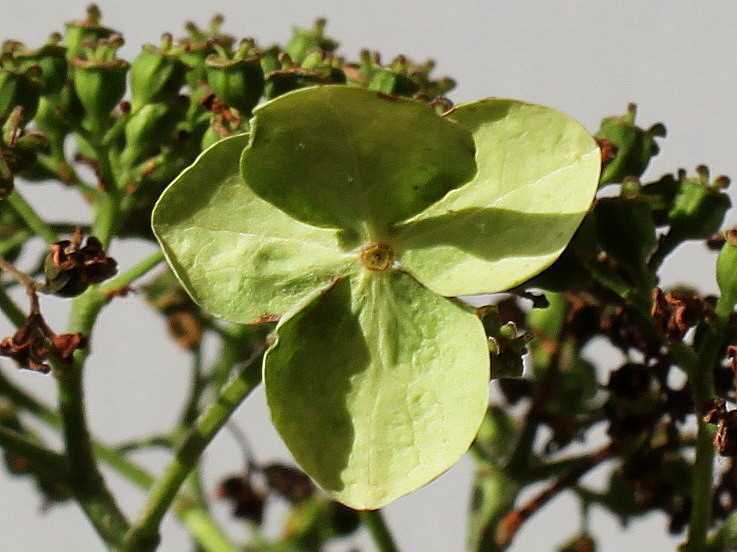 Нестатеві квітки не мають тичинок і маточок
Різноманітність квіток
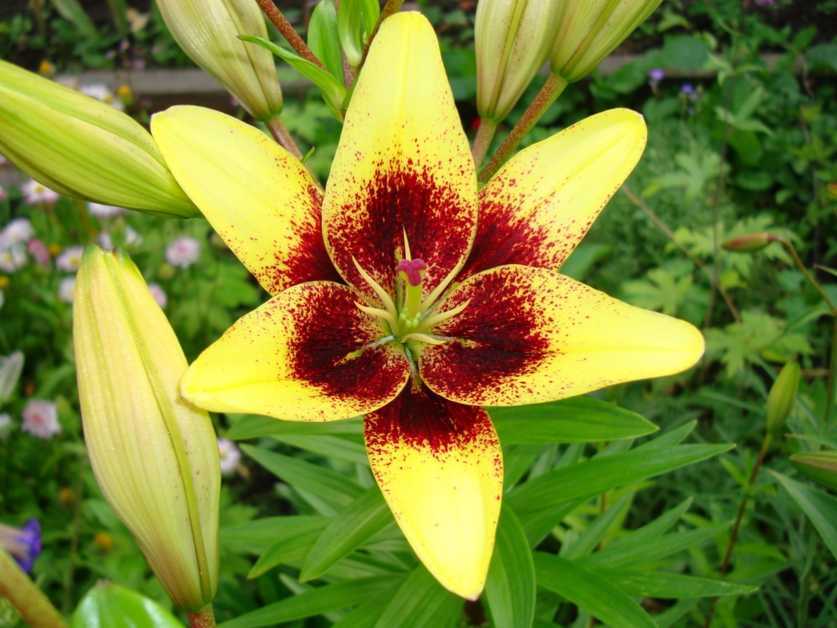 Правильна квітка має кілька площин симетрії
Різноманітність квіток
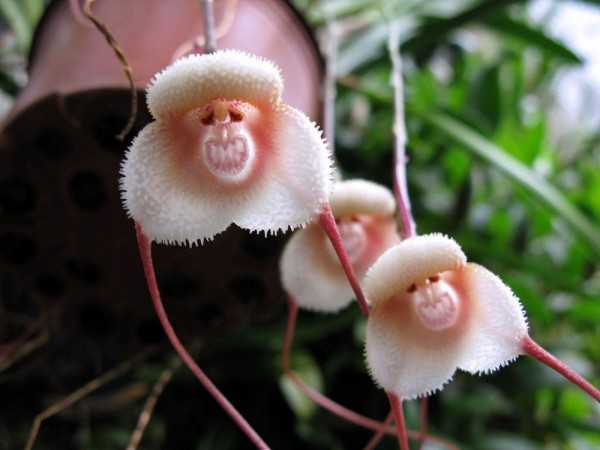 Орхідея Дракула
Неправильна квітка має одну площину симетрії
Різноманітність квіток
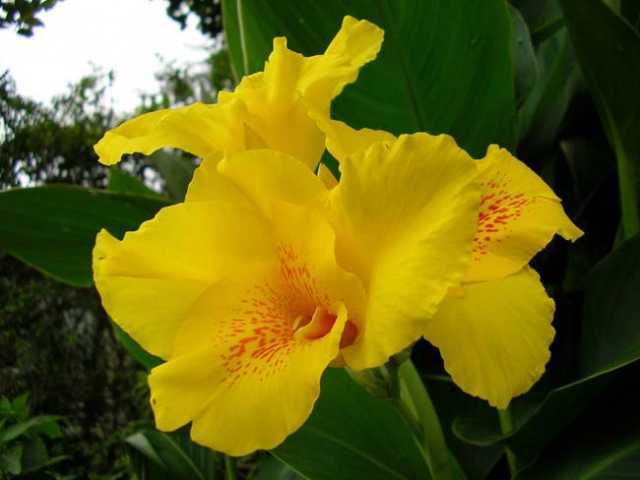 Асиметрична квітка не має площин симетрії
Різноманітність квіток
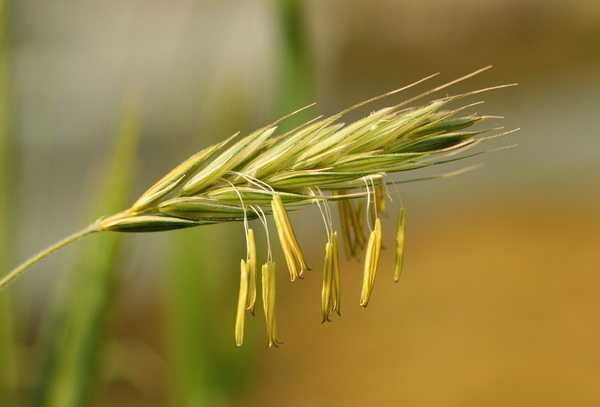 Вітрозапильні квітки можуть бути без пелюсток
Значення квіток для людини
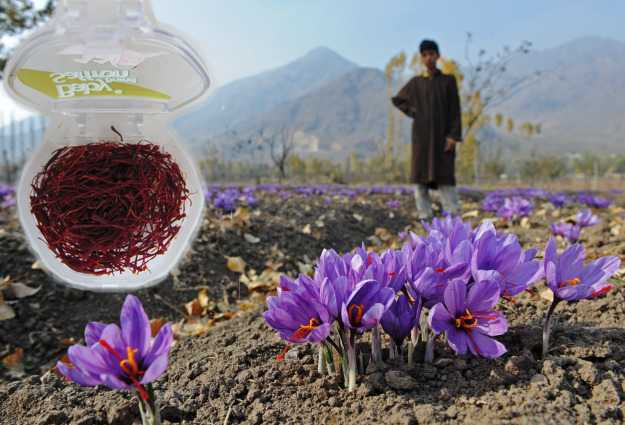 Вживають у їжу (шафран)
Значення квіток для людини
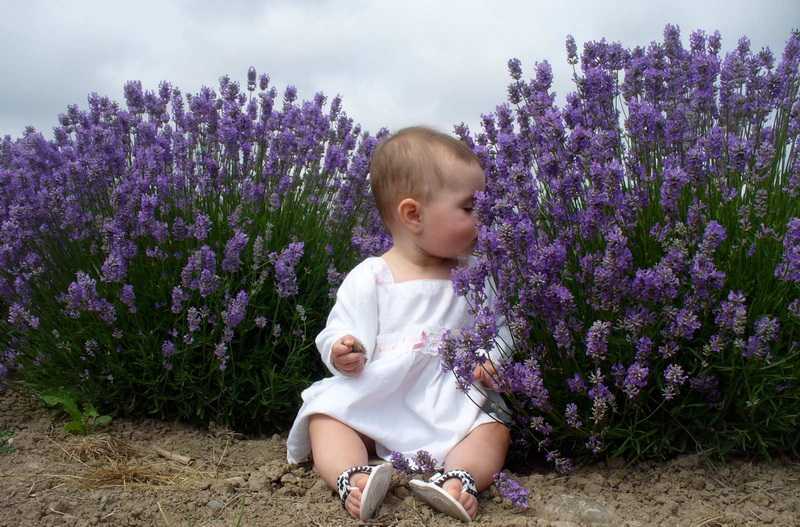 Ароматерапія (лаванда)
Значення квіток для людини
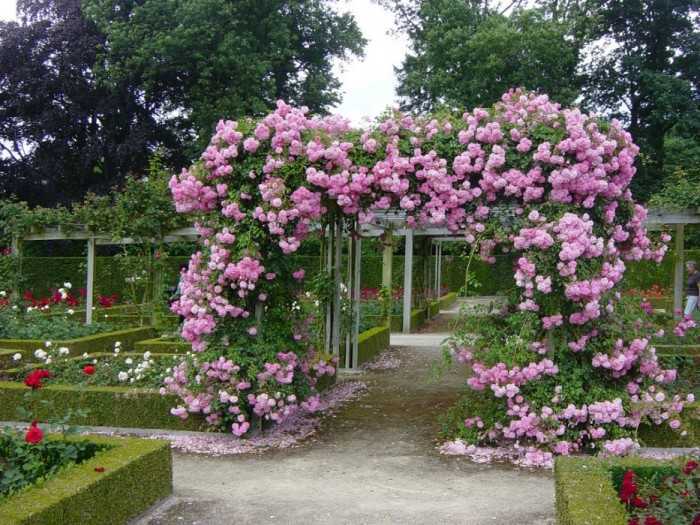 Прикраса (троянди)
Значення квіток для людини
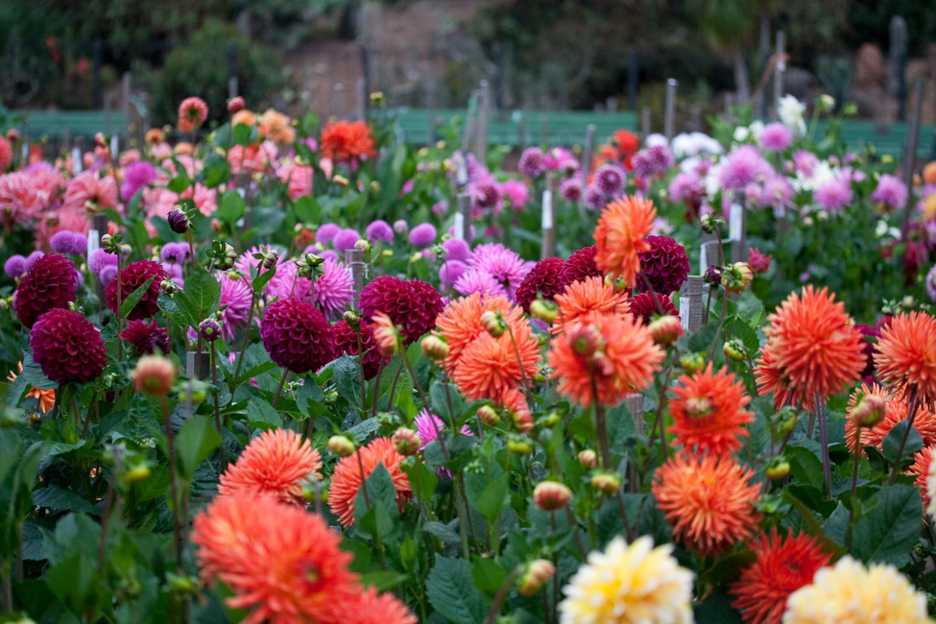 Прикраса (жоржини)
Значення квіток для людини
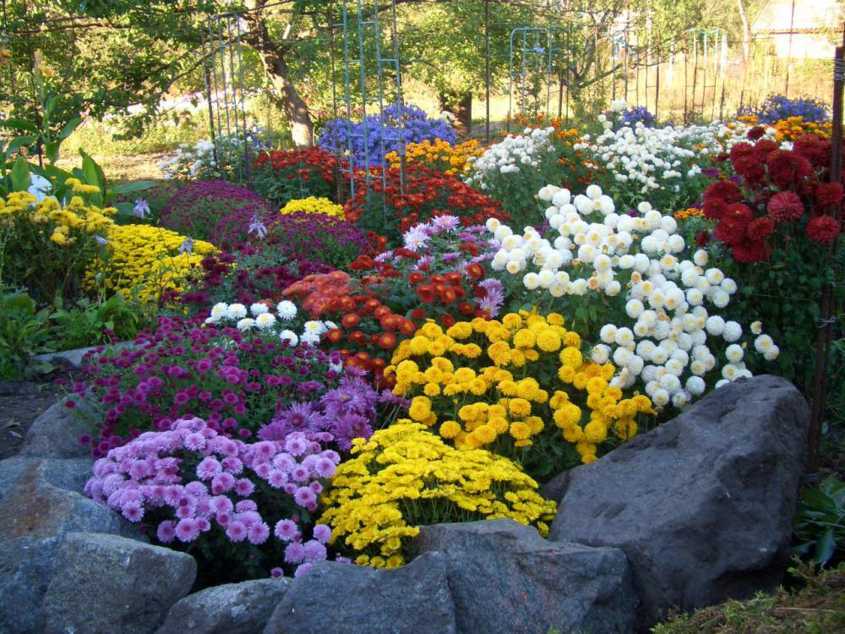 Прикраса (хризантеми)
Значення квіток для людини
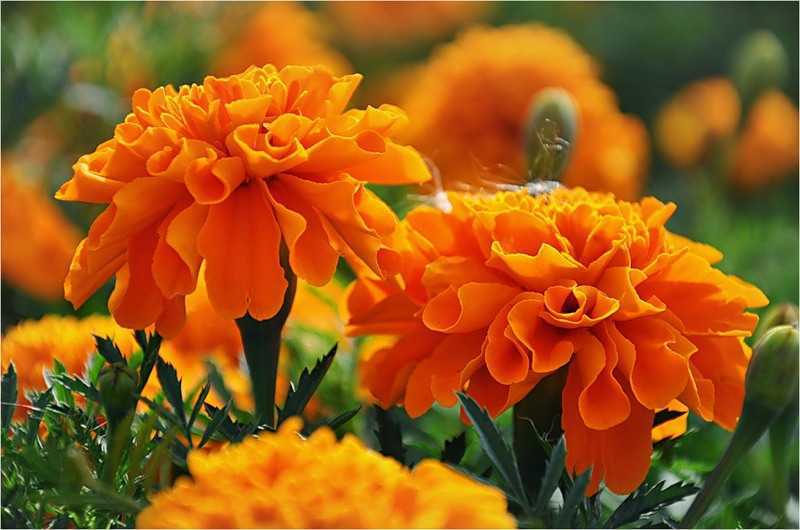 Прикраса (чорнобривці)
Значення квіток для людини
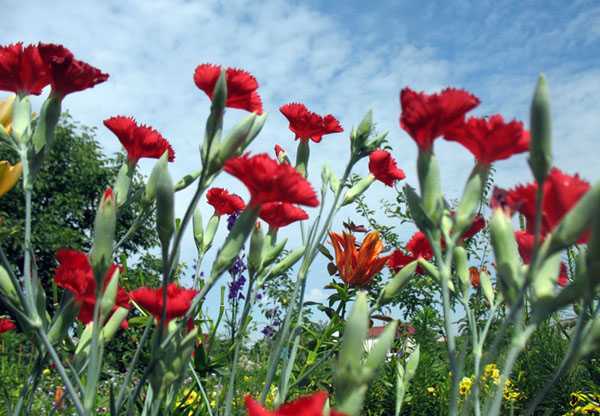 Прикраса (гвоздики)
Значення квіток для людини
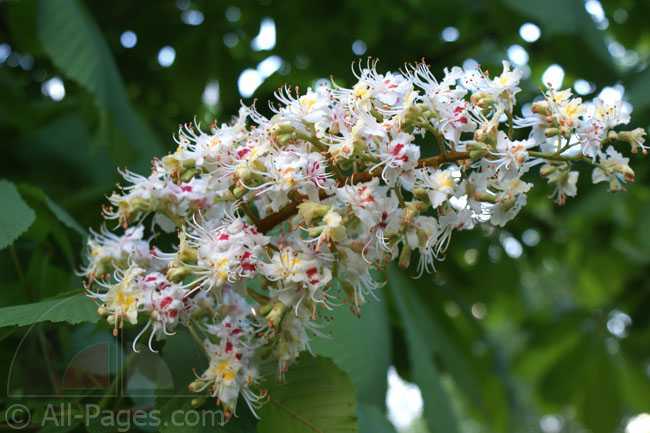 Лікарські (кінський каштан)
Значення квіток для людини
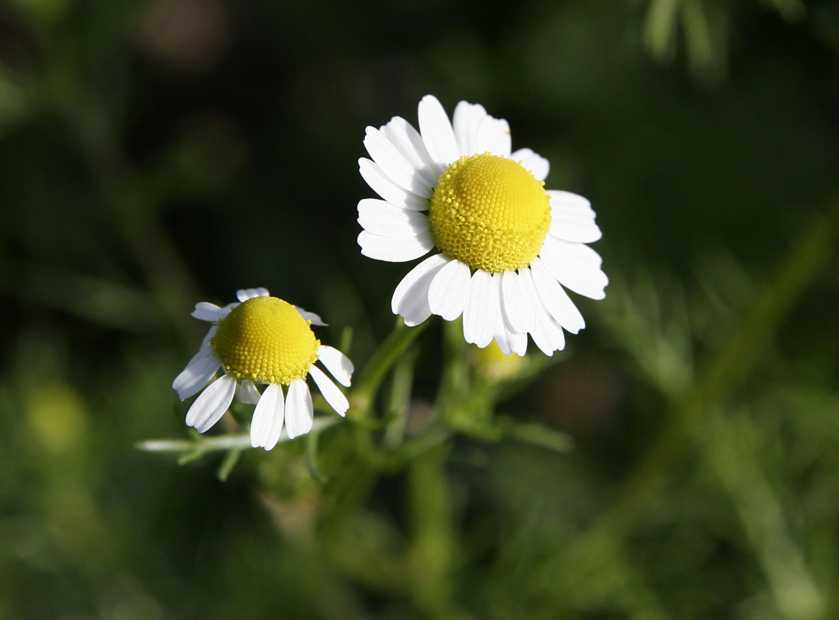 Лікарські (ромашка)
Значення квіток для людини
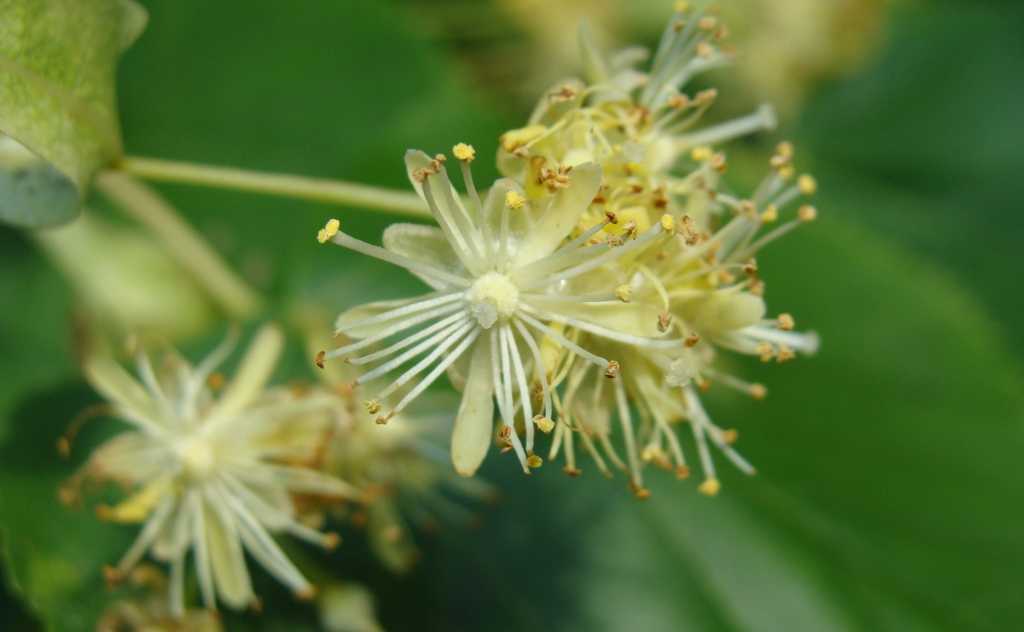 Лікарські (липа)
Вольфія – найменша рослина з найменшою квіткою
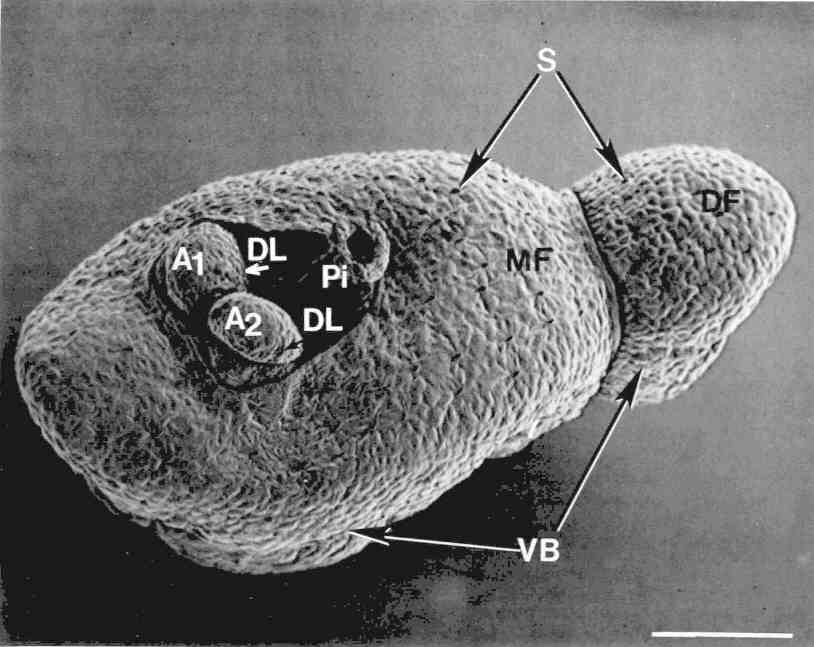 Продихи
Маточка (1)
Тичинки (2)
0,25 мм
Фото сканувального мікроскопа
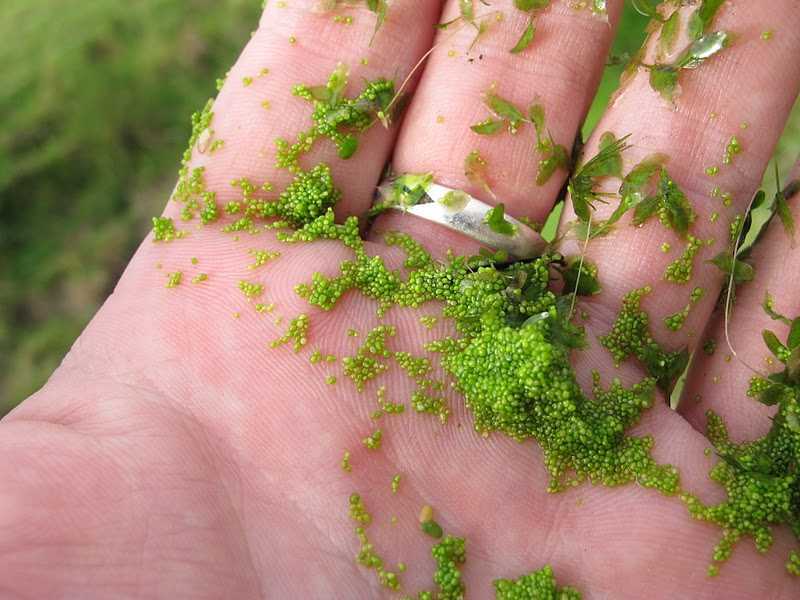 а
Вольфія